Deljenje trimestnega deljenca z dvomestnim deliteljem
Natančno beri navodila in                   NE preskakuj točk.

Vklopi diaprojekcijo (poišči simbol     v levem kotu zgoraj).
Naprej se premikaš s tipko za presledek ali enter.
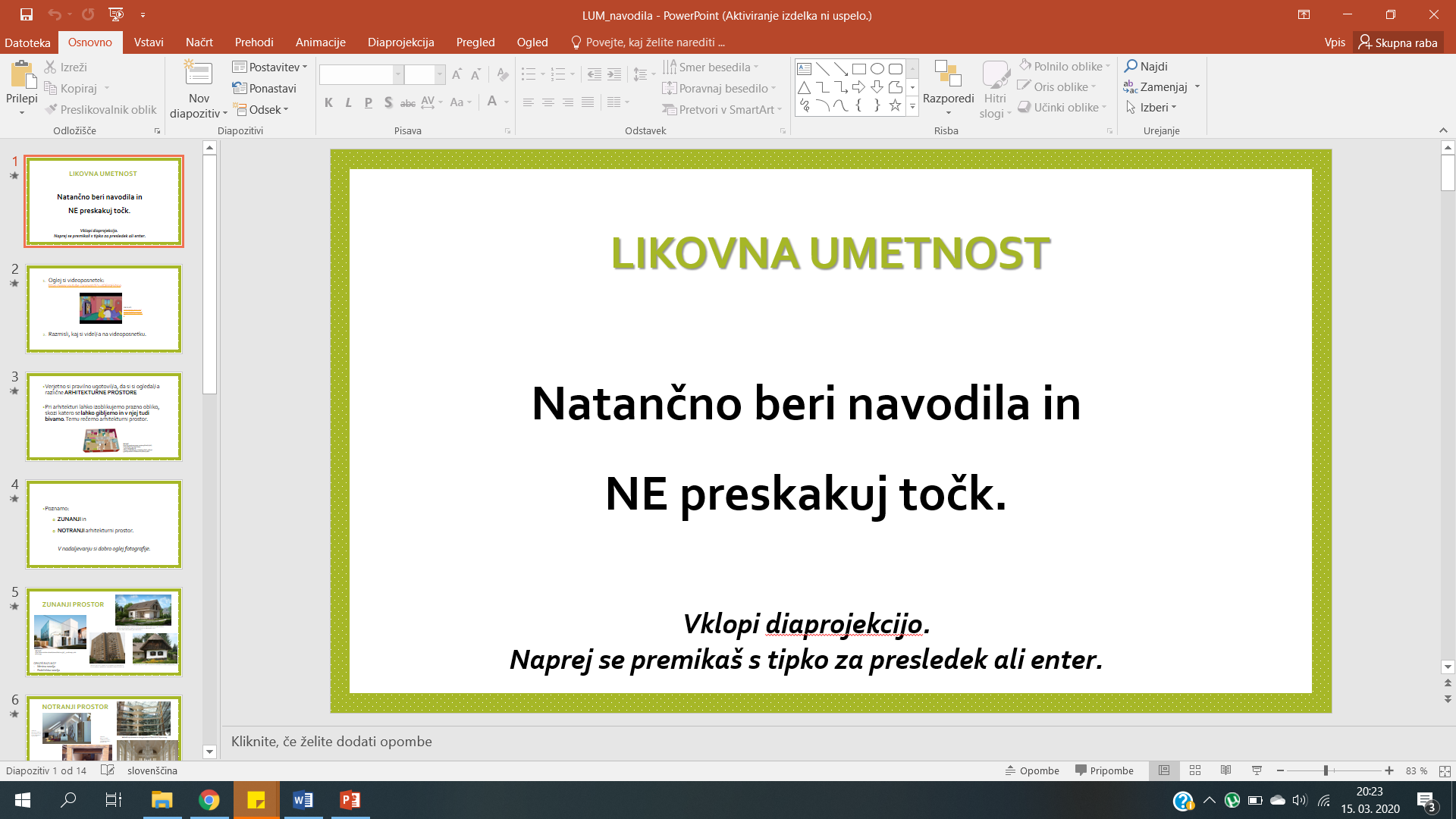 Dragi učenci in učenke!
Danes bomo s pomočjo projekcije nadaljevali z deljenjem. V zvezek si napišite naslov 
Deljenje trimestnega deljenca z dvomestnim deliteljem
Preden se lotimo pisnega deljenja, moramo ponoviti nekatere stvari za nazaj.
27   :   3   =   9 
		       deljenec    delitelj   količnik

Pisno deljenje ni možno brez dobrega znanja poštevanke. 
Množenje in deljenje sta med seboj povezani računski operaciji. 
Deljenje je obraten proces množenja (če je 27 : 3 = 9, je 3 · 9 = 27).
V nadaljevanju si na primerih oglej postopek pisnega deljenja.
Pri deljenju moramo upoštevati, da vedno delimo od leve proti desni. Koliko števk pri deljencu vzamemo, je odvisno od delitelja. V tem primeru vzamemo prvi dve števki delitelja in delimo po postopku, ker 2:21 ne gre, vzamemo še prvo število zraven (torej 3).    --------   234: 21 =11    0 2 4       03ost.
Delimo 23 : 21 = 1. (lahko se tudi vprašamo, kolikokrat gre 21 v 23). 1 zapišemo.
Množimo nazaj 1 · 1 = 1 in do 3 mi manjka 2,   2 podpišemo (pod 3). 
    1 · 2 = 2 in do 2 mi manjka 0.
    0 zapišemo (pod 2).
3.  4 pripišemo, dobimo 24. 
    Delimo 24 : 21 = 1.   1 zapišemo.
Množimo 1 · 1 = 1 in do 4 mi manjka 3.    
    3 zapišemo (pod 4). 
    1 ·  2 = 2 in do 2 mi manjka 0. 
Ker ni več kaj PRIPISATI, je 3 ostanek.
Ostanek mora biti vedno manjši od delitelja. V nasprotnem primeru smo narobe izračunali.
Ko delimo, naredimo tudi preizkus. Preizkus naredimo tako, da pomnožimo delitelja in količnik ter prištejemo ostanek. Naredi dva računa.
21 · 11                    21 · 11
+ 21             ALI      + 21
      21                            21    
   231                           231 
+      3                     231 + 3 = 234
   234
Delimo 85 : 34 = 2 (lahko se tudi vprašamo, kolikokrat gre 34 v 85). 2 zapišemo.
2. Množimo nazaj 2 · 4 = 8 in do 15 mi      manjka 7 (ker smo šli čez desetico,      zapišemo 1 naprej),    2 · 3 = 6 plus 1 je 7 in do 8 mi manjka 1.    1 zapišemo.3. 6 pripišemo, dobimo 176.     Delimo 176 : 34 = 5.    5 zapišemo.
4. Množimo 5 ·  4 = 20 in do 26 mi manjka 6    (ker smo šli čez dve desetici, zapišemo 2     naprej),    5 · 3 = 15 plus 2 je 17 in do 17 mi manjka 0.    0 zapišemo.         Ker ni več kaj pripisati, je 6 ostanek.
Zapišimo še en račun.

856 : 34 =2517 6  06ost.
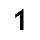 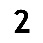 Ko delimo, naredimo tudi preizkus. Preizkus naredimo tako, da pomnožimo delitelja in količnik ter prištejemo ostanek.
25 · 34                            25 · 34
+ 75          ALI            +      75
   100                                  100
   850                                  850 
+      6                            850 + 6 = 856
    856
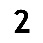 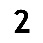 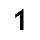 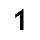 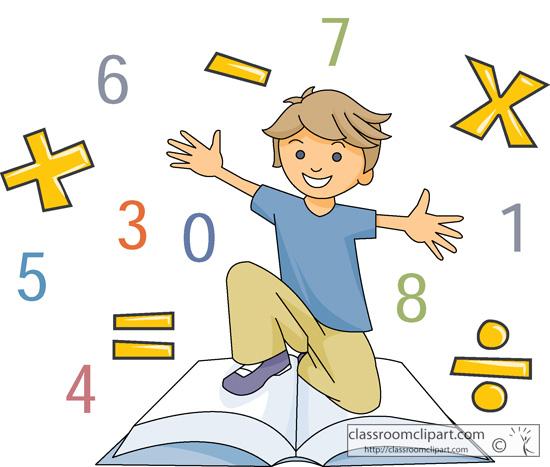 Gremo sedaj skupaj. V zvezek čez dve vrstici napiši račun, ki ga boš s pomočjo diaprojekcije izračunal-a.
1.Delimo 13 : 12 = 1. (lahko se tudi vprašamo, kolikokrat gre 12 v 13).   1 zapišemo. (Vidiš, da gre  )
2. Množimo nazaj 1 ·  2 = 2 in do 3 mi manjka 1, 1 podpišemo. 1 ·  1 = 1 in do 1 mi manjka 0. 0 zapišemo.
3. 4 pripišemo, dobimo 14. Delimo 14 : 12 = 1. 1 zapišemo.
4. Množimo 1 ·  2 = 1 in do 4 mi manjka 2. 2 zapišemo. 1 ·  1 = 1 in do 1 mi manjka 0. 
Ker več ni kaj pripisati, je 2 ostanek.
134: 12 =
134: 12 =1       .
134: 12 =101
134: 12 =11014
134: 12 =11014
  02 ost.
Naredimo tudi preizkus.
12 · 11
+ 12
      12
    132     132 + 2 = 134
                     ALI
   12·11                           
+ 12
      12
    132
+      2
    134
Saj ni težko. Z vajo boš postal-a pravi mojster.
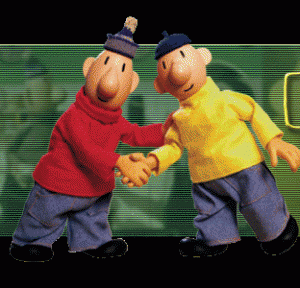